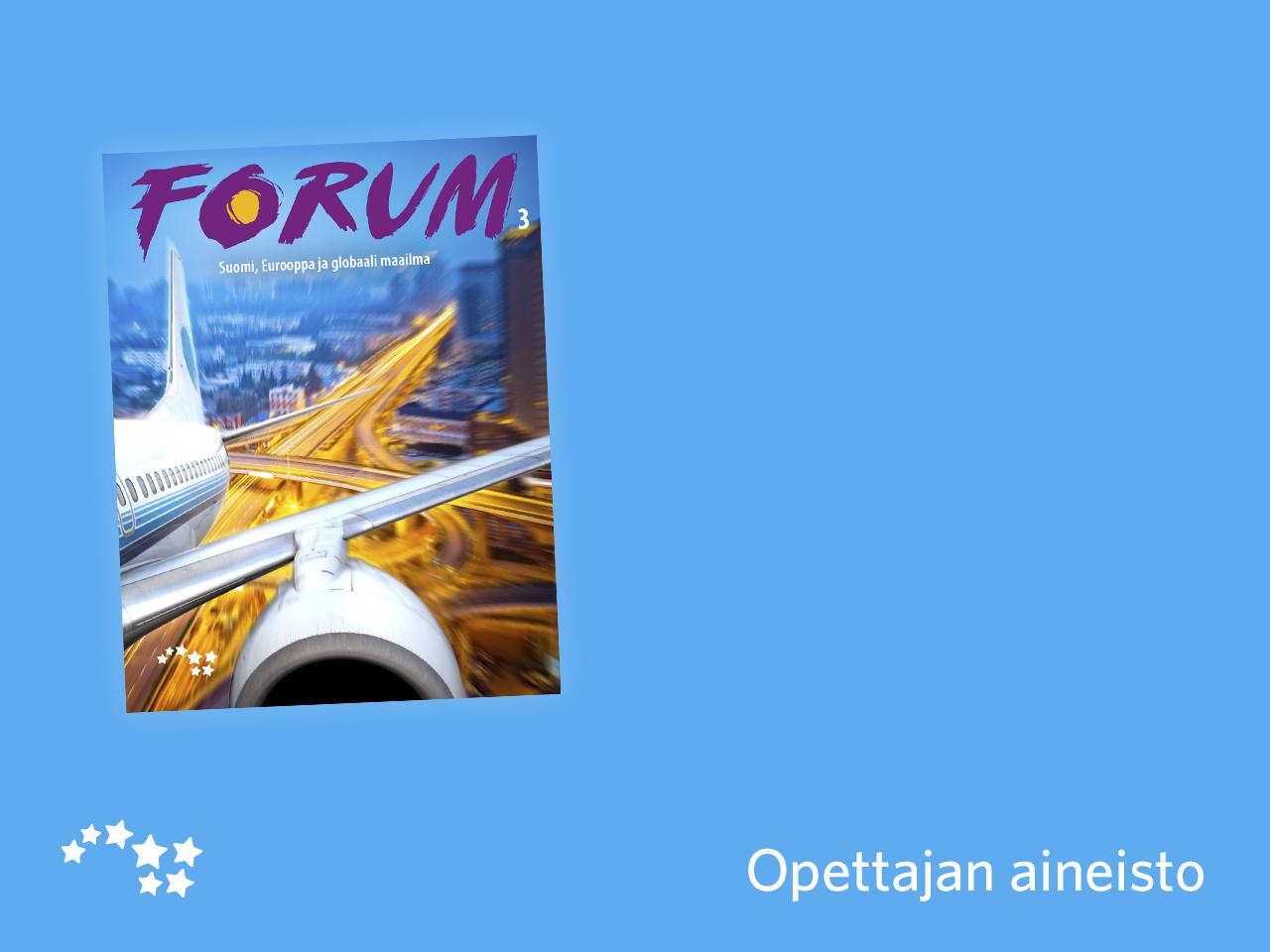 Luku x

Luvun otsikko
Luku 4

Suomi, Pohjoismaat ja Euroopan unioni
Suomen EU-kansanäänestys
Katso uutisohjelma EU-kansanäänestys (16.10.1994, kesto 8.38 min.) Ylen Elävässä arkistossa.
http://yle.fi/aihe/artikkeli/2007/11/22/suomi-euroopan-unioniin-ja-eurovaluuttaan

Tehtävät

Mikä oli vuoden 1994 EU-kansanäänestyksen merkitys Suomen EU-jäsenyydelle?
Millä tavalla Suomen johtavat poliitikot ottivat kantaa EU-kansanäänestykseen?
Mille puolueelle EU-kansanäänestys oli erityisen vaikea ja miksi?
Miten Suomi jakautui EU-kannatuksen ja EU-vastustuksen osalta?
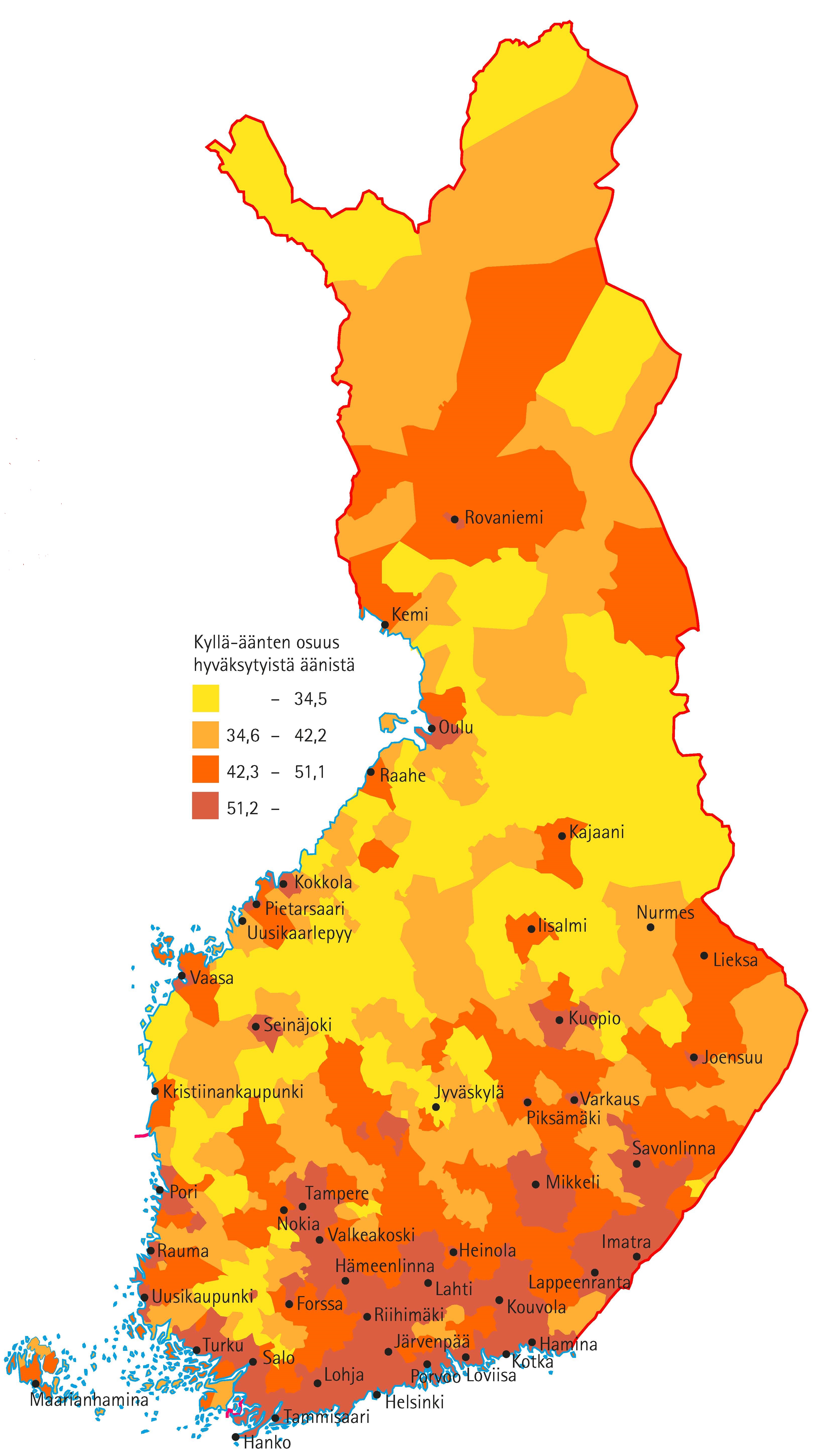 Kartta vuoden 1994 kansanäänestyksen alueellisista vaihteluista
Tutki karttaa Suomen EU-kansanäänestyksestä.
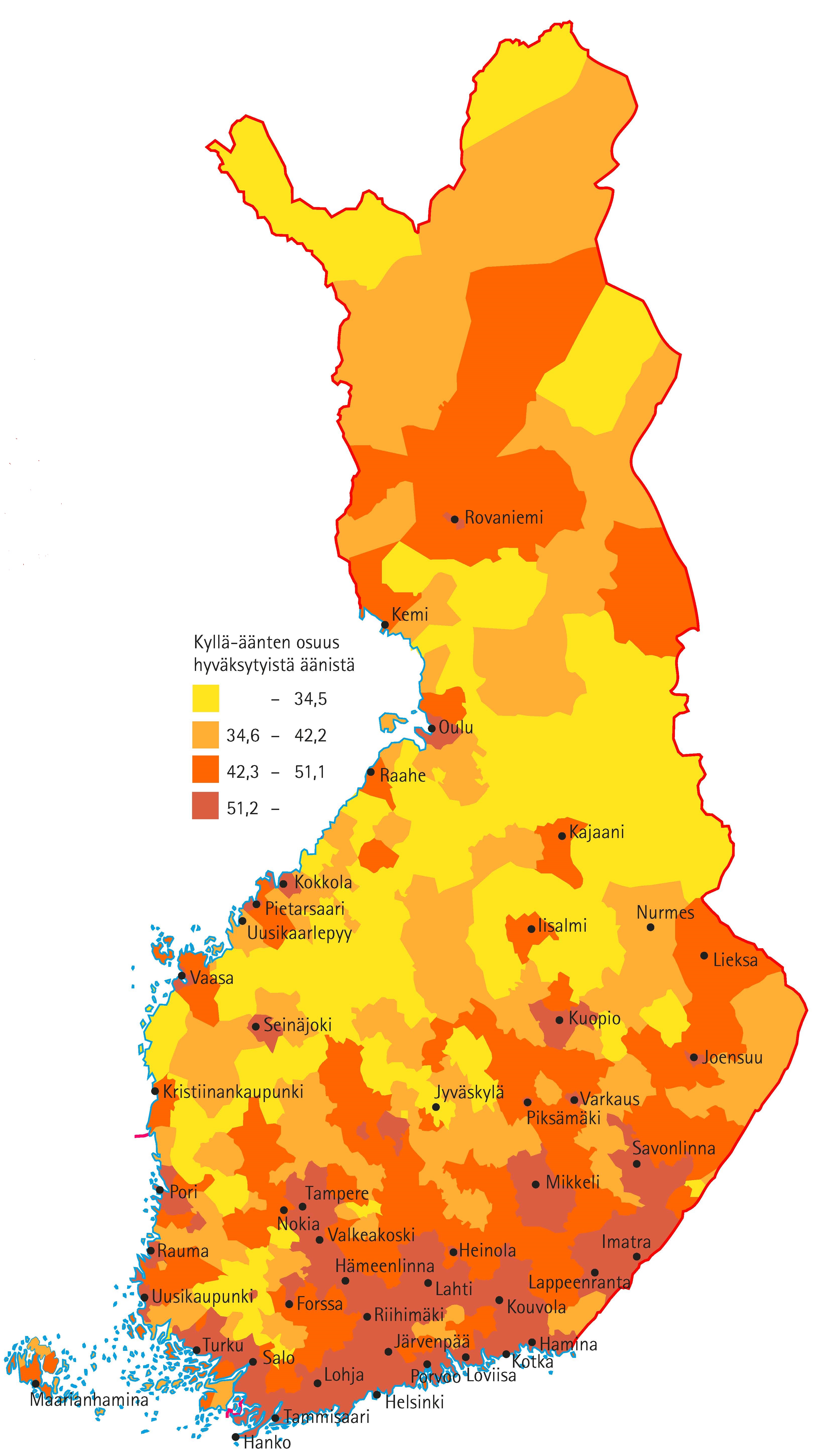 Missä sijaitsivat EU:n kannatusalueet ja millä alueilla jäsenyyttä erityisesti vastustettiin?

Miten selität kannatuksen alueelliset vaihtelut?
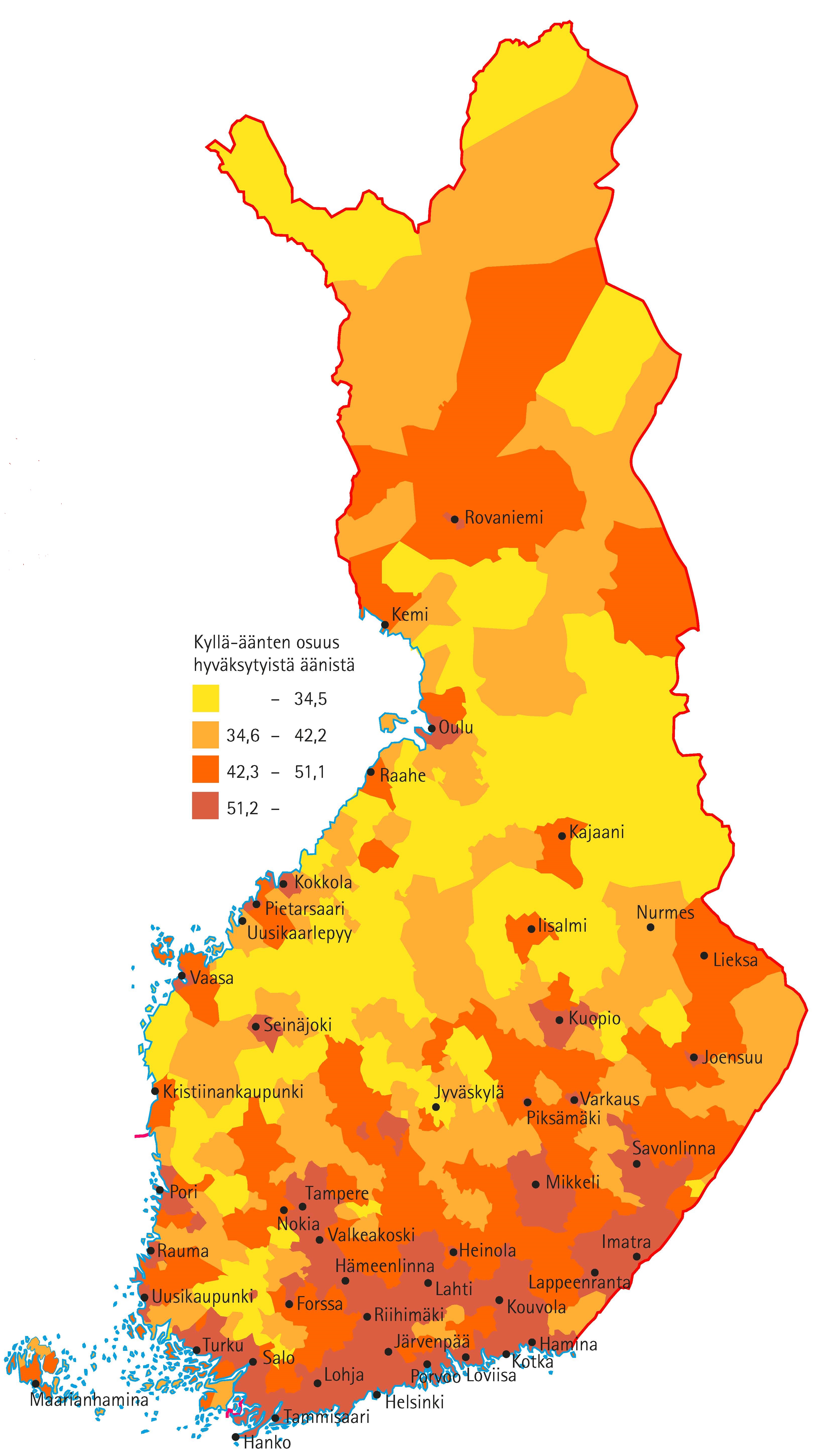 Missä sijaitsivat EU:n kannatusalueet ja millä alueilla jäsenyyttä erityisesti vastustettiin?
Kannatusalueet: 

Etelä- ja Lounais-Suomi

suuret kaupungit ja niiden läheiset alueet

merkittävät yliopistokaupungit, poikkeuksena Jyväskylä
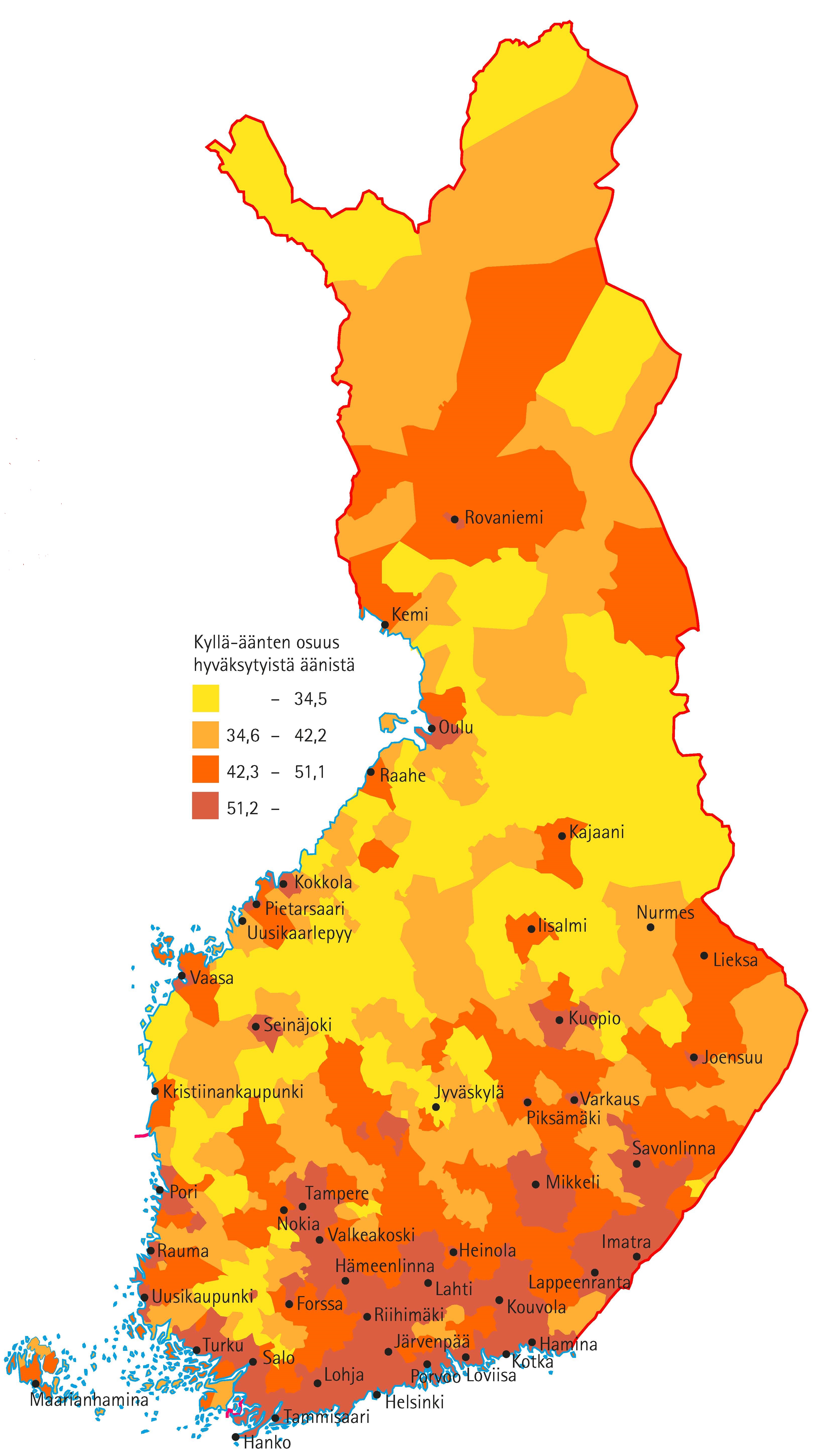 Missä sijaitsivat EU:n kannatusalueet ja millä alueilla jäsenyyttä erityisesti vastustettiin?
Vastustusalueet: 

Keski-Suomen pohjoisosat

pääosa Pohjois-Suomesta

Pohjanmaa
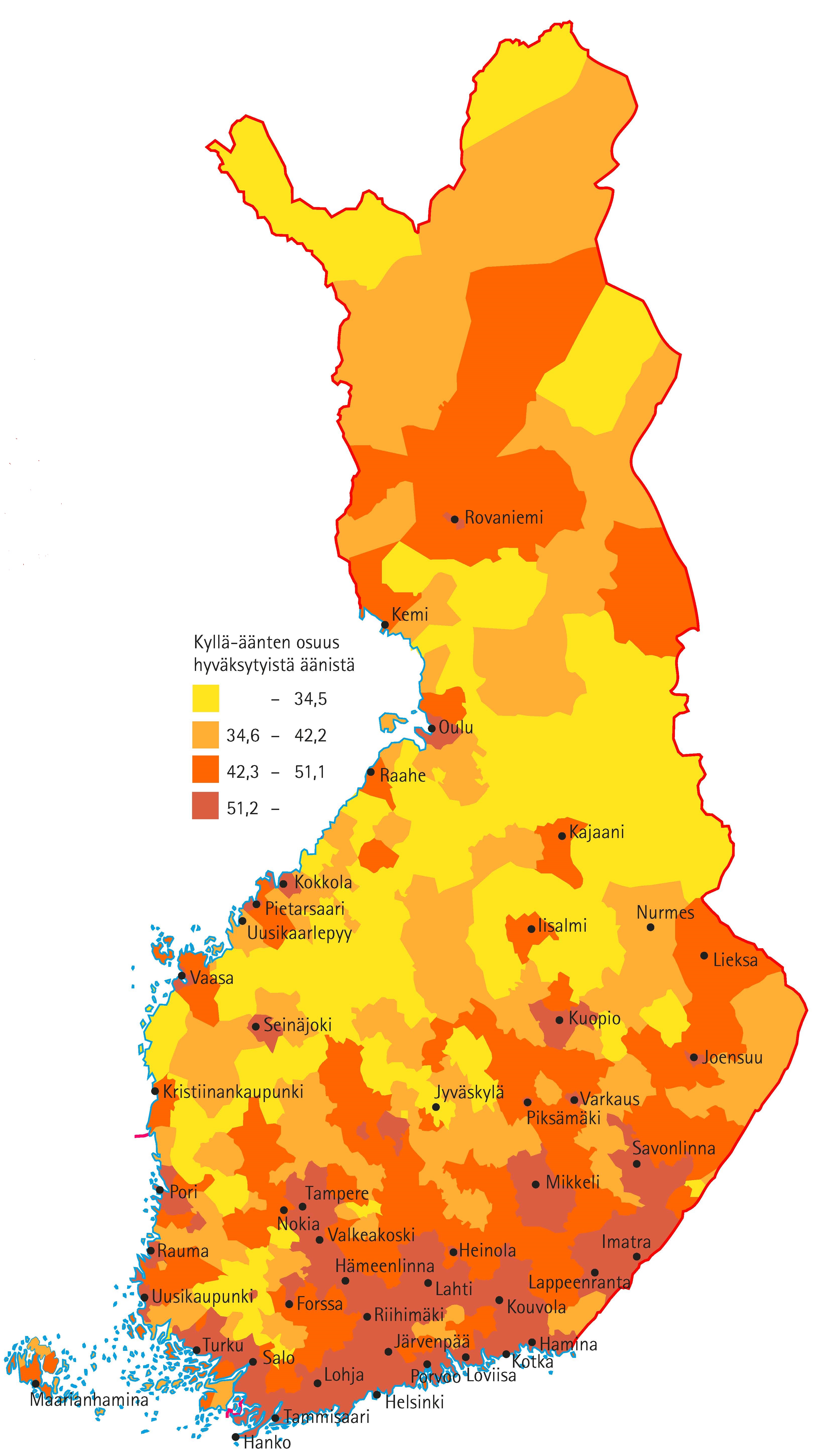 Miten selität kannatuksen alueelliset vaihtelut?
Suurissa kaupungeissa oli enemmän teollisuutta, jonka uskottiin hyötyvän jäsenyydestä.

Suurissa kaupungeissa oli korkeakouluja ja suhteellisesti enemmän korkeasti koulutettua väestöä, joka suhtautui jäsenyyteen positiivisemmin.
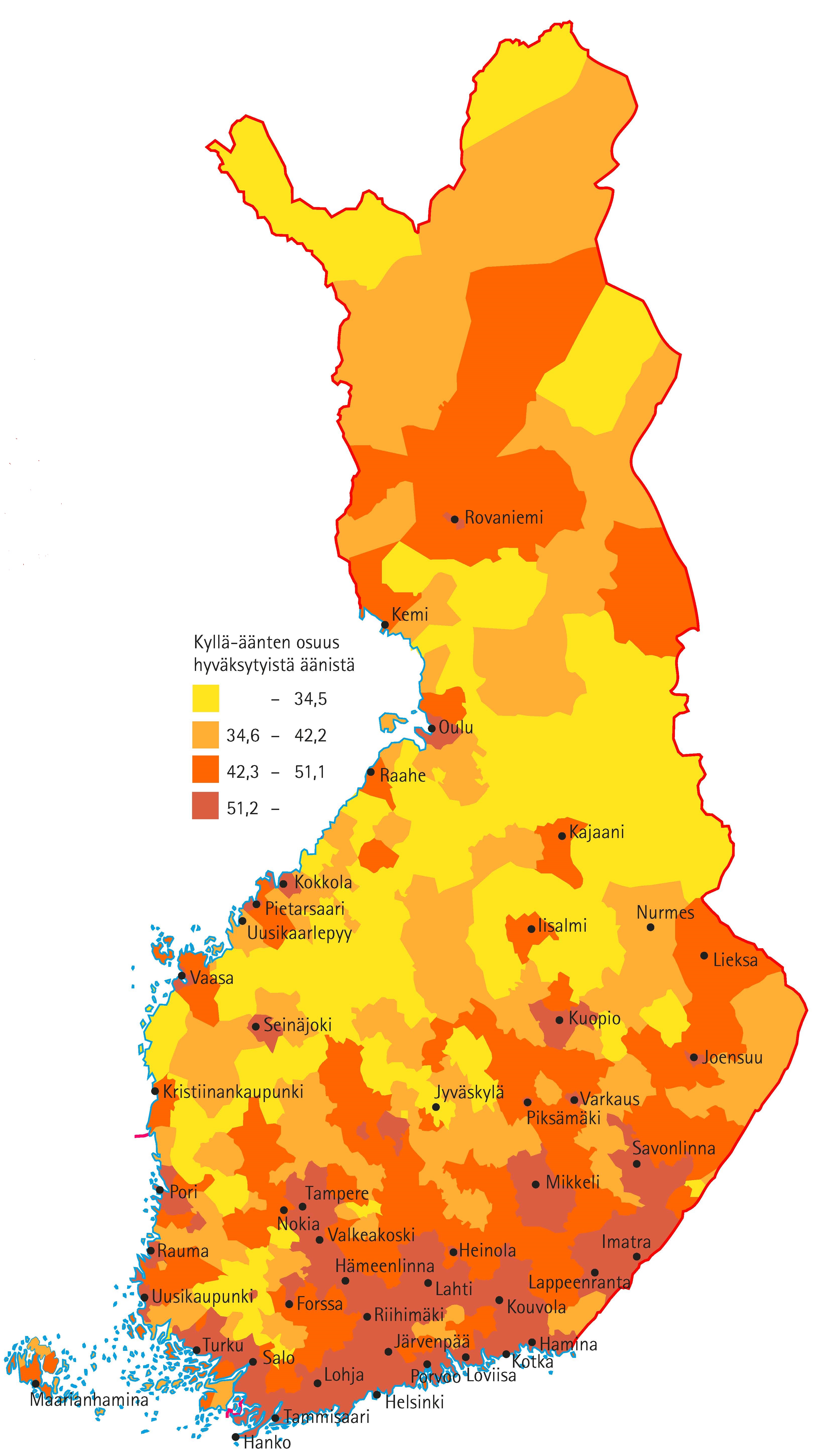 Miten selität kannatuksen alueelliset vaihtelut?
Kannatusalueilla myös kokoomuksen ja SDP:n kannatus oli suurta, ja niiden kannattajat suhtautuivat jäsenyyteen pääosin myönteisesti.

Rannikkoalueilla on ollut historiallisesti tiiviimmät suhteet Eurooppaan kuin Sisä-Suomen alueilla.
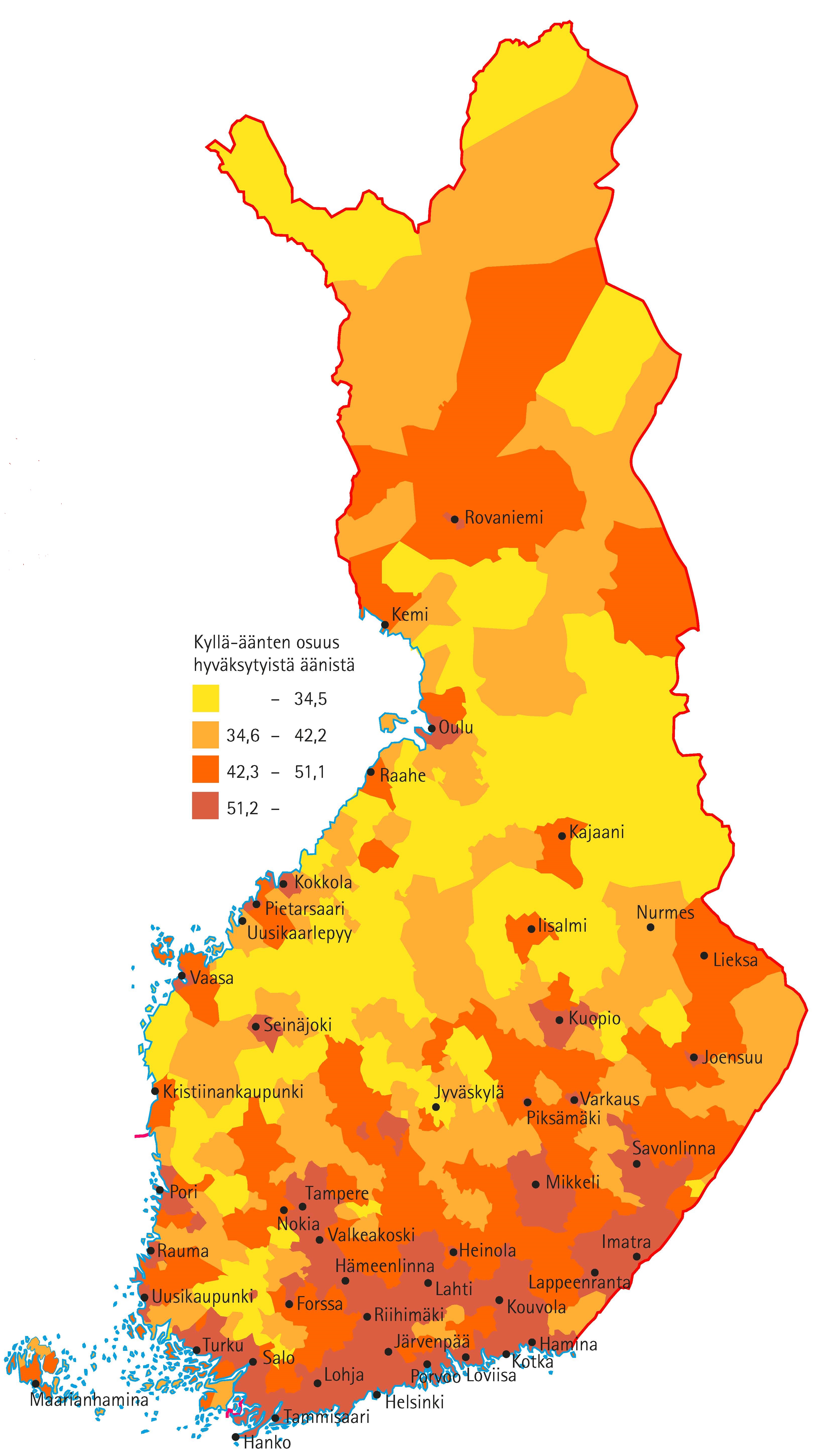 Miten selität kannatuksen alueelliset vaihtelut?
Maatalousvaltaisilla alueilla maanviljelijöiden pelkona olivat elinkeinoon liittyvät rajoitukset unionin taholta.

Alueilla ei ollut niin paljoa yhteyksiä Eurooppaan, koska teollisuutta ja korkeakouluja oli siellä vähemmän.
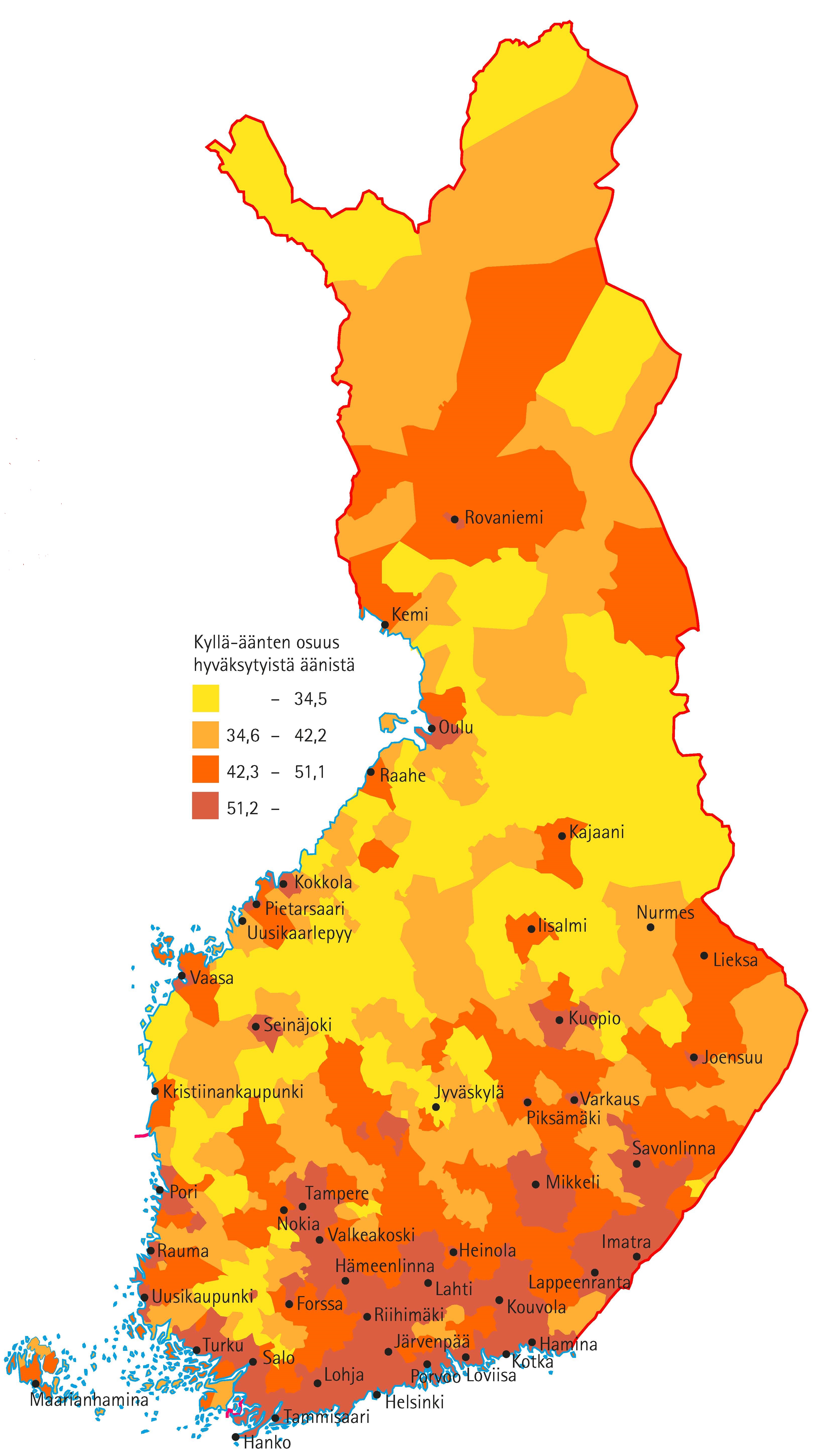 Miten selität kannatuksen alueelliset vaihtelut?
Etenkin Pohjois-Suomen syrjäseutualueilla Suomen keskustalla ja vasemmistoliitolla oli paljon kannattajia.
Suomen keskusta puolueena kannatti Suomen liittymistä unioniin, mutta sen jäsenistö suhtautui jäsenyyteen kriittisesti.
Myös vasemmistoliiton kannattajat suhtautuivat jäsenyyteen kriittisesti.